POWER OF PARTNERSHIPS
THE
Increasing the Effectiveness of Collaboration Between Cities and Nonprofits
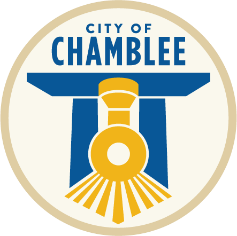 Presented by:
CHAMBLEE
NONPROFITPARTNERSHIP PROGRAM
ABOUT THE
NONPROFIT PARTNERSHIP PROGRAM
Designed to strengthen, promote and connect local nonprofits by enhancing organization visibility while assisting in their development and capacity-building efforts.
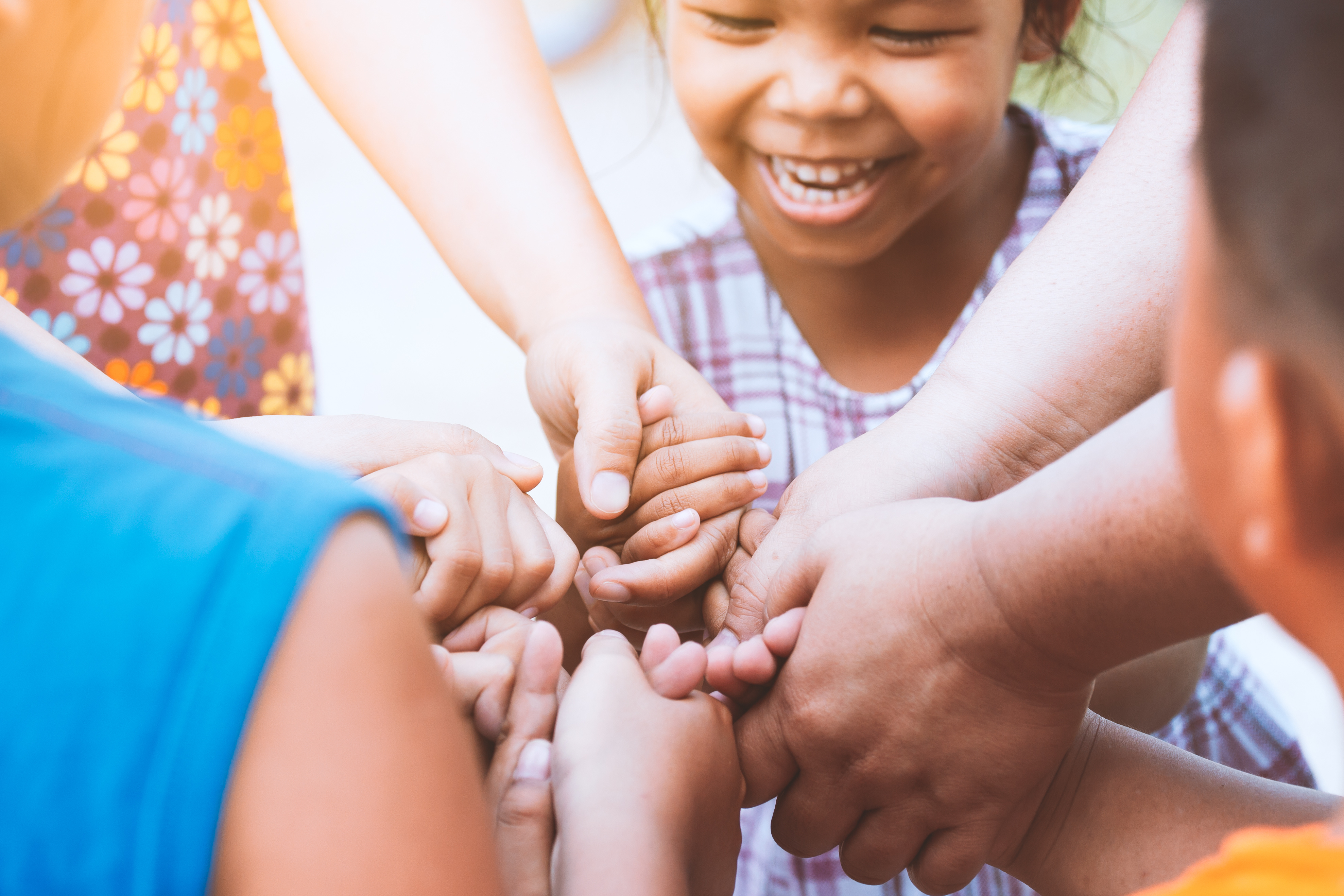 MEMBERSHIP REQUIREMENTS
NONPROFIT PARTNERSHIP PROGRAM
To qualify to participate in the NPP nonprofits are required to:
Be a registered 501c3 with the IRS
Provide an IRS determination letter
Maintain an active board of directors
Provide a letter from a CPA verifying the annual proportion of administrative versus program costs or two years of financial statements
Provide a list of programs/initiatives that serve the Chamblee community
Submit a completed program application
MISSION
NONPROFIT PARTNERSHIP PROGRAM
To strengthen, support, and promote the vitality of our nonprofits that support the Chamblee community by being a resource for:
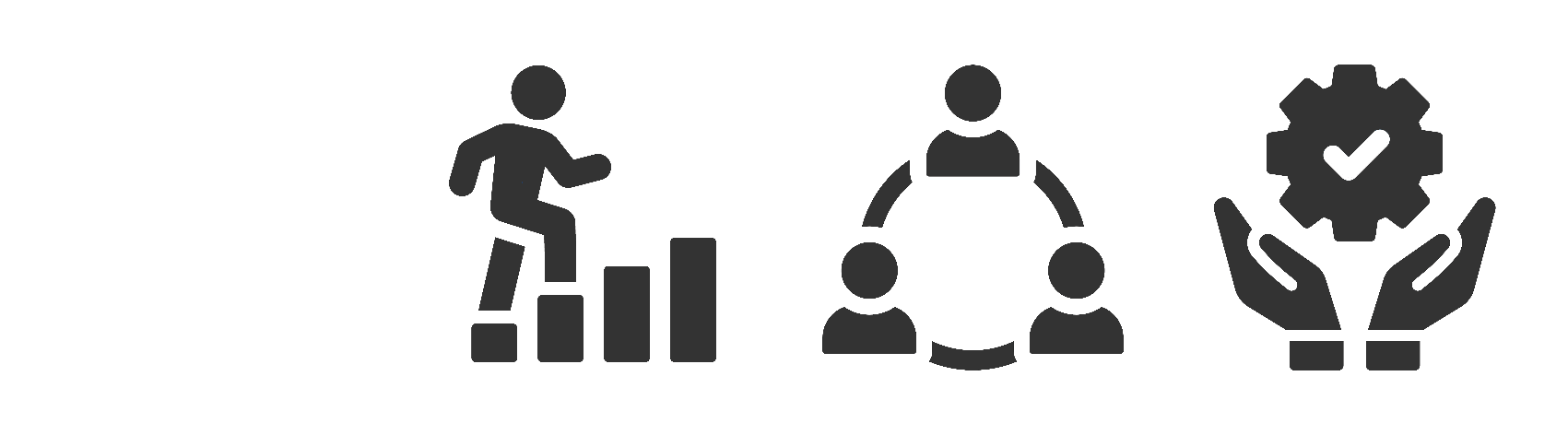 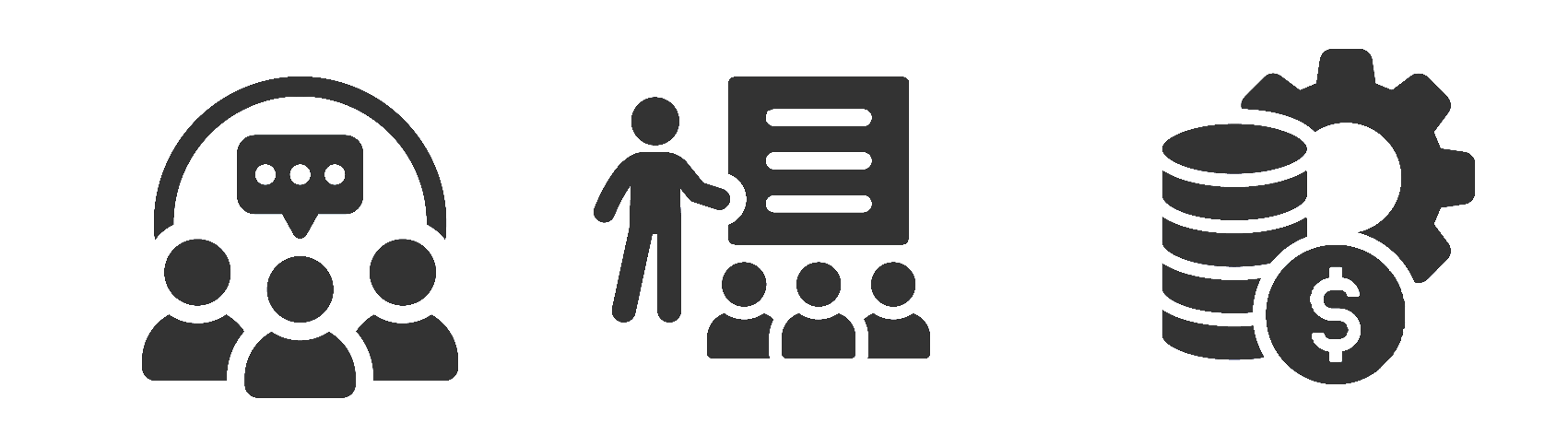 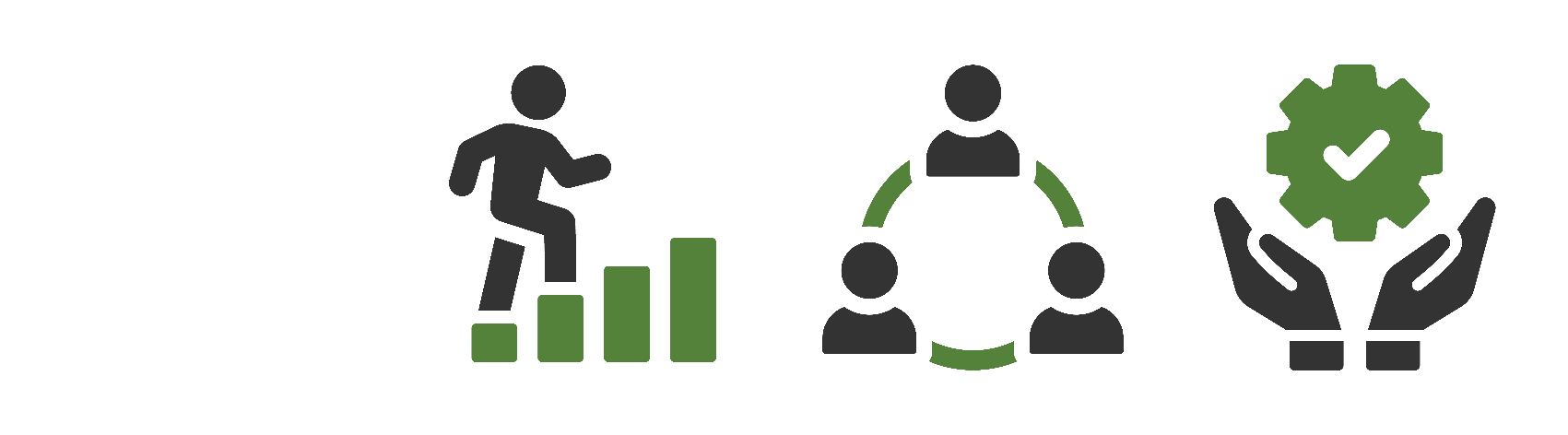 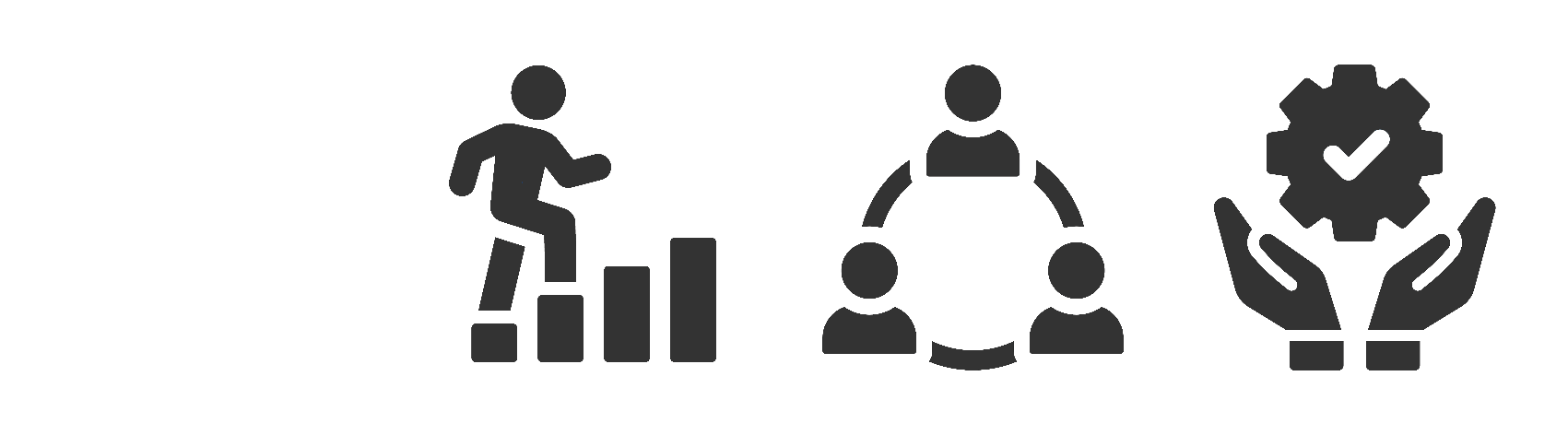 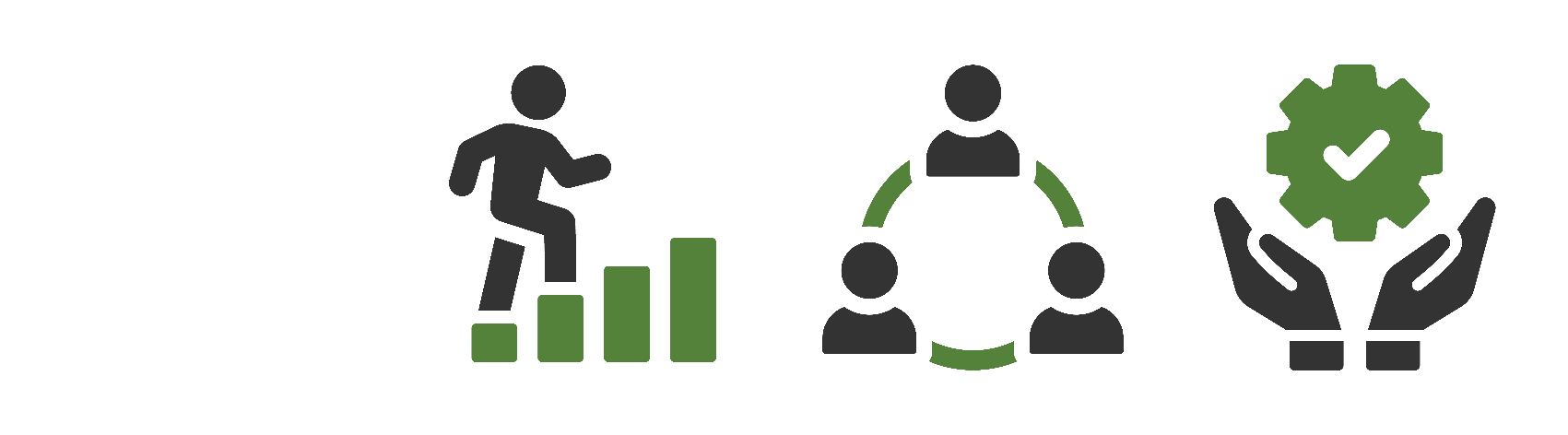 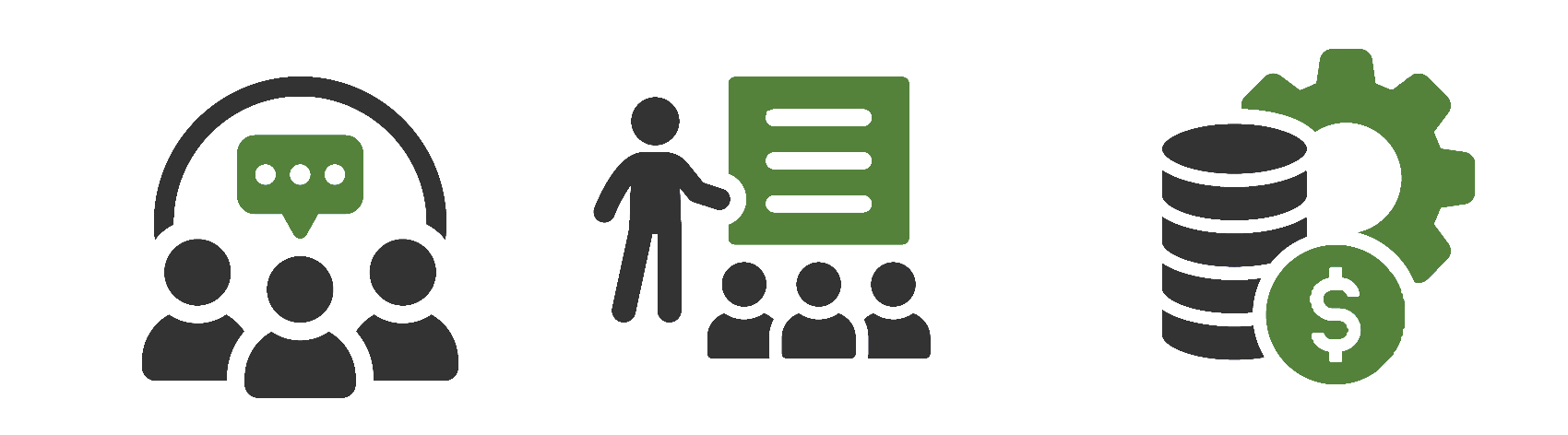 RELATIONSHIP
BUILDING
PROFESSIONAL
DEVELOPMENT
TOOLS & FUNDING OPPORTUNITIES
PROGRAMING
NONPROFIT PARTNERSHIP PROGRAM
The NPP facilitates collaboration, builds community, promotes partnerships, and provides support to expand nonprofits’ capacity to serve the community through:
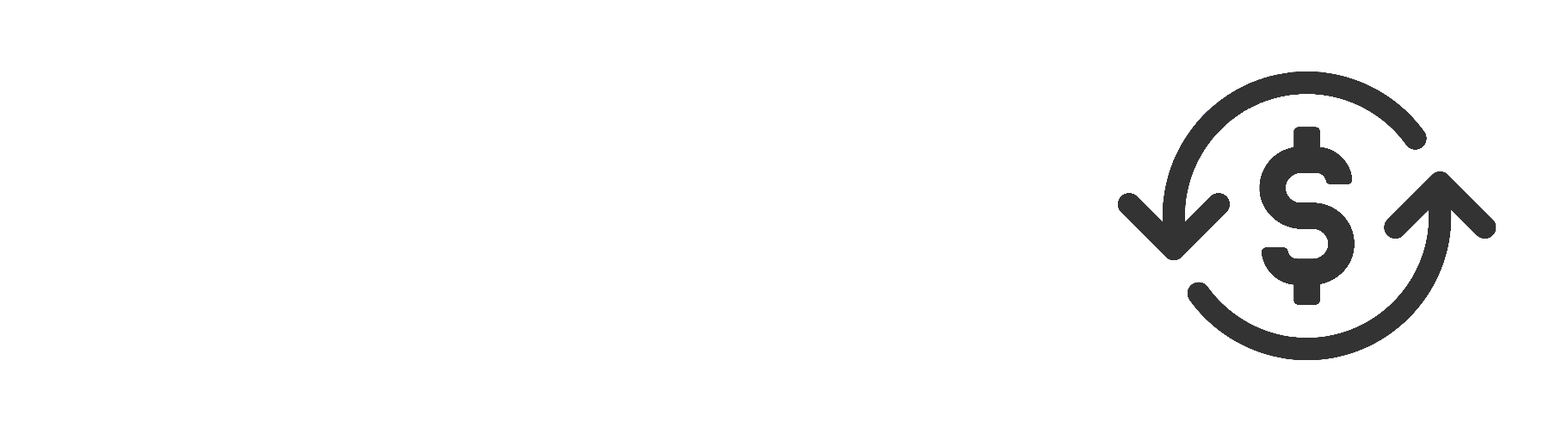 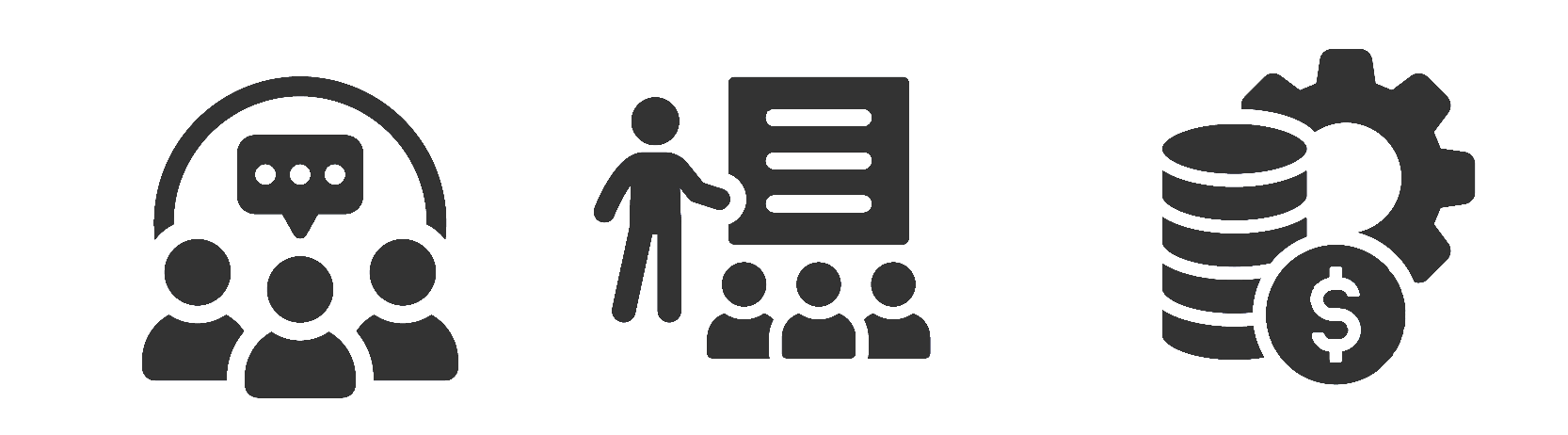 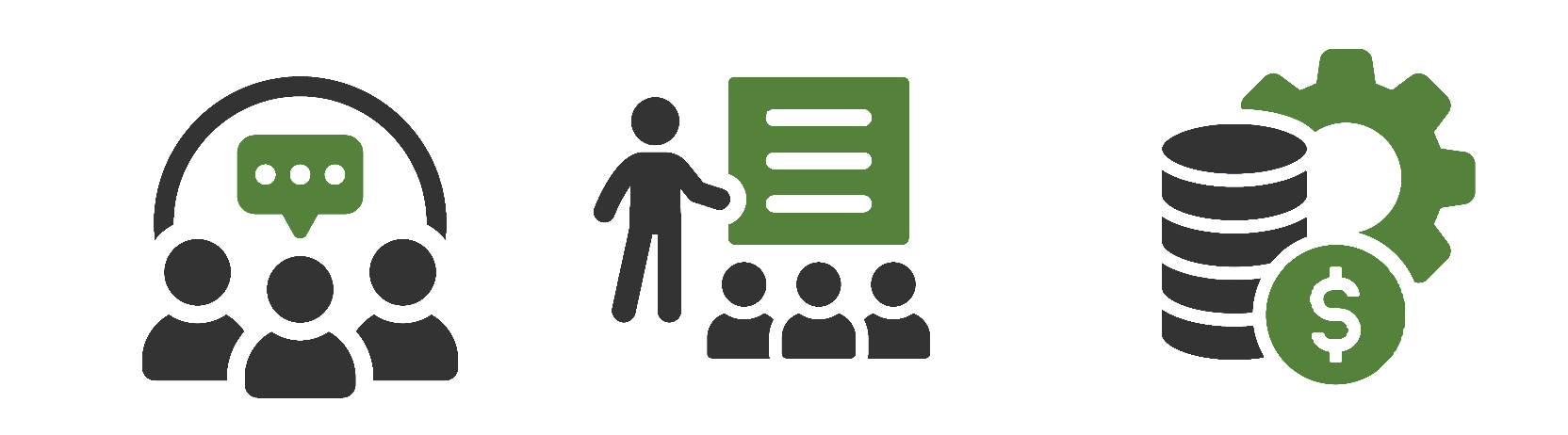 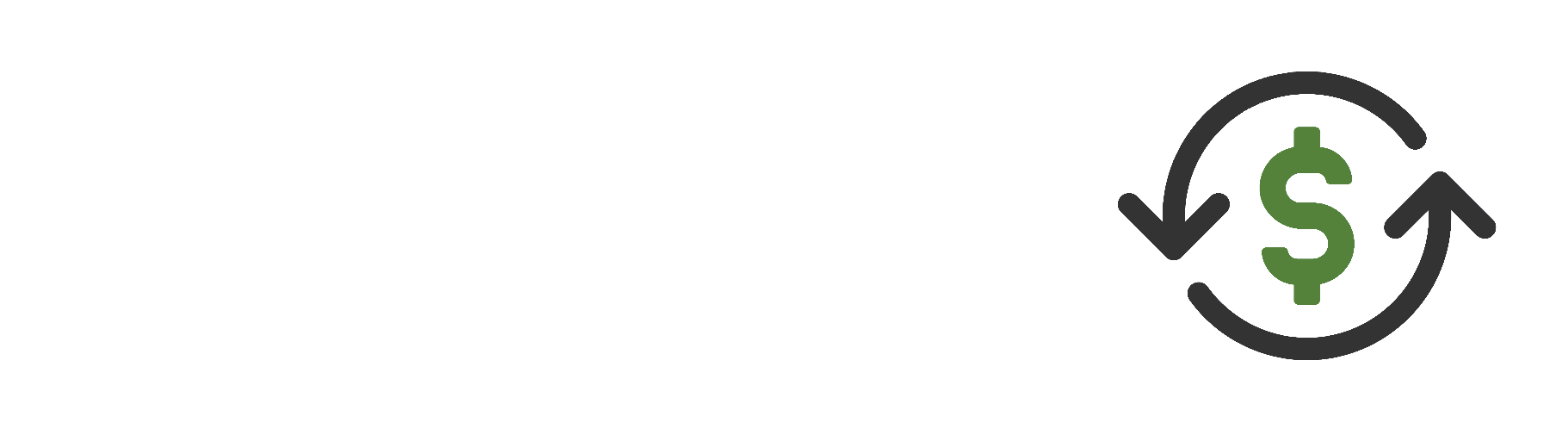 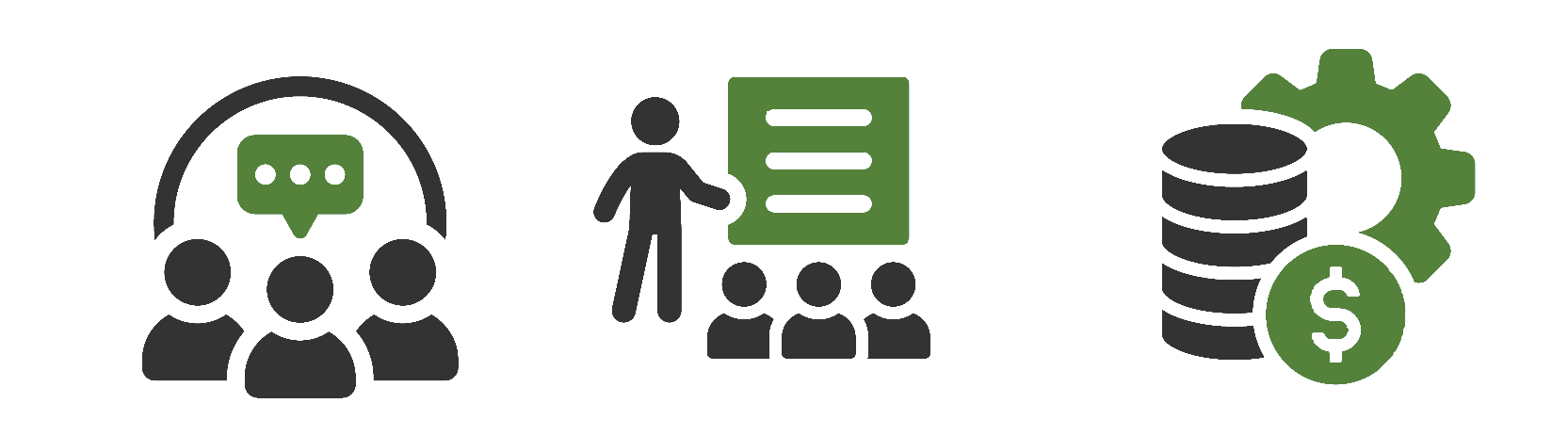 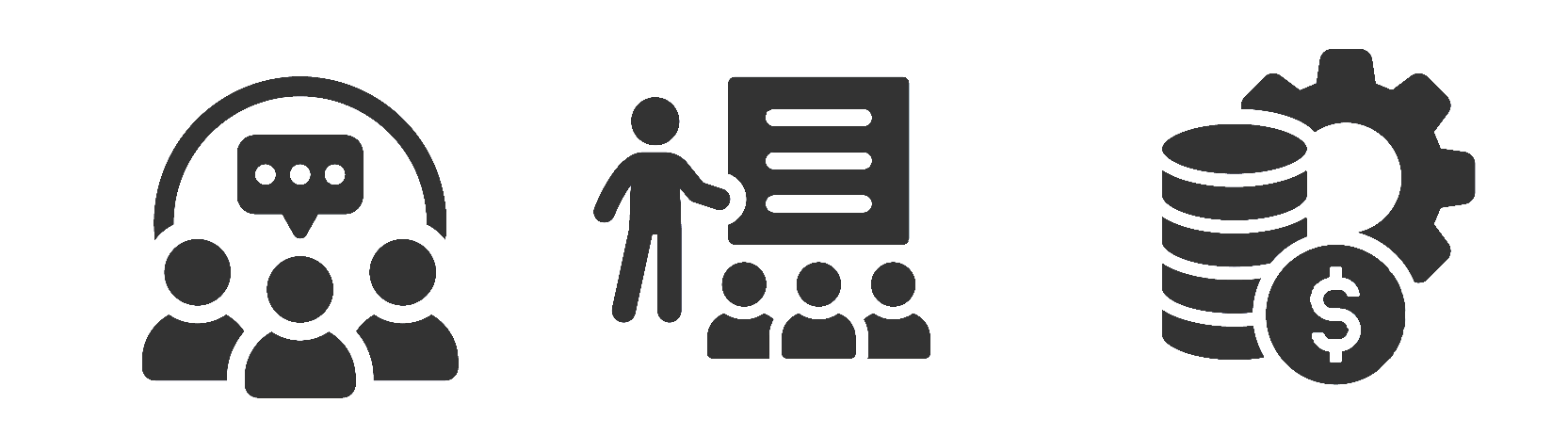 FUNDING 
OPPORTUNITIES
ORGANIZATIONAL
DEVELOPMENT
ROUNDTABLE
DISCUSSION SERIES
LET’S TALK ABOUT…
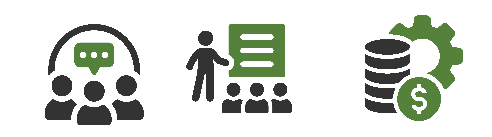 ROUNDTABLE DISCUSSION SERIES
An informal meeting that focuses on two-way conversations
Discussions are facilitated by city staff
All nonprofits are invited to attend, regardless of membership status
Topics range from volunteerism, strategic planning, strategic partnerships, metrics of success, and more
During the application process, NPP members identify topics they would like to explore
An annual survey is distributed to identify additional topics
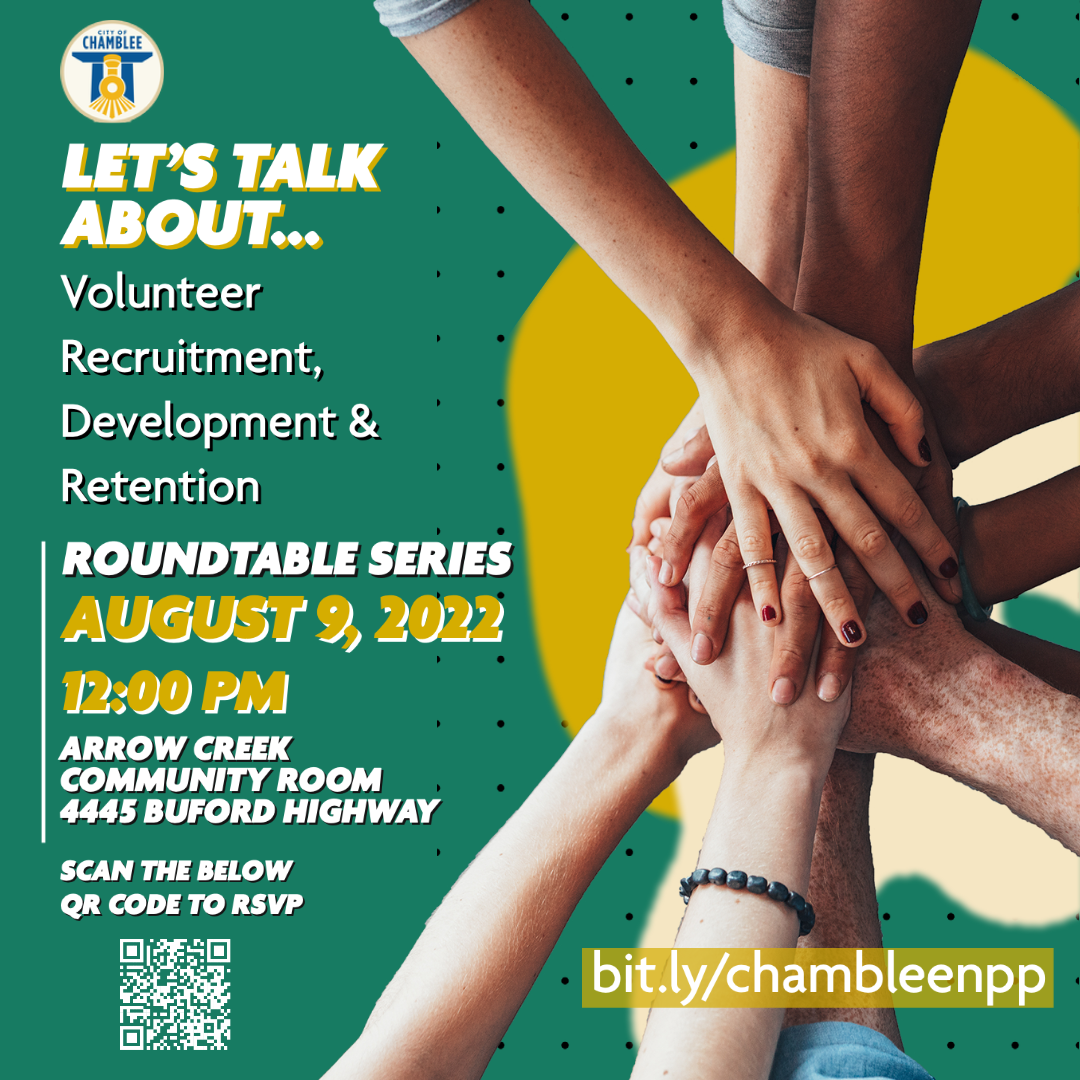 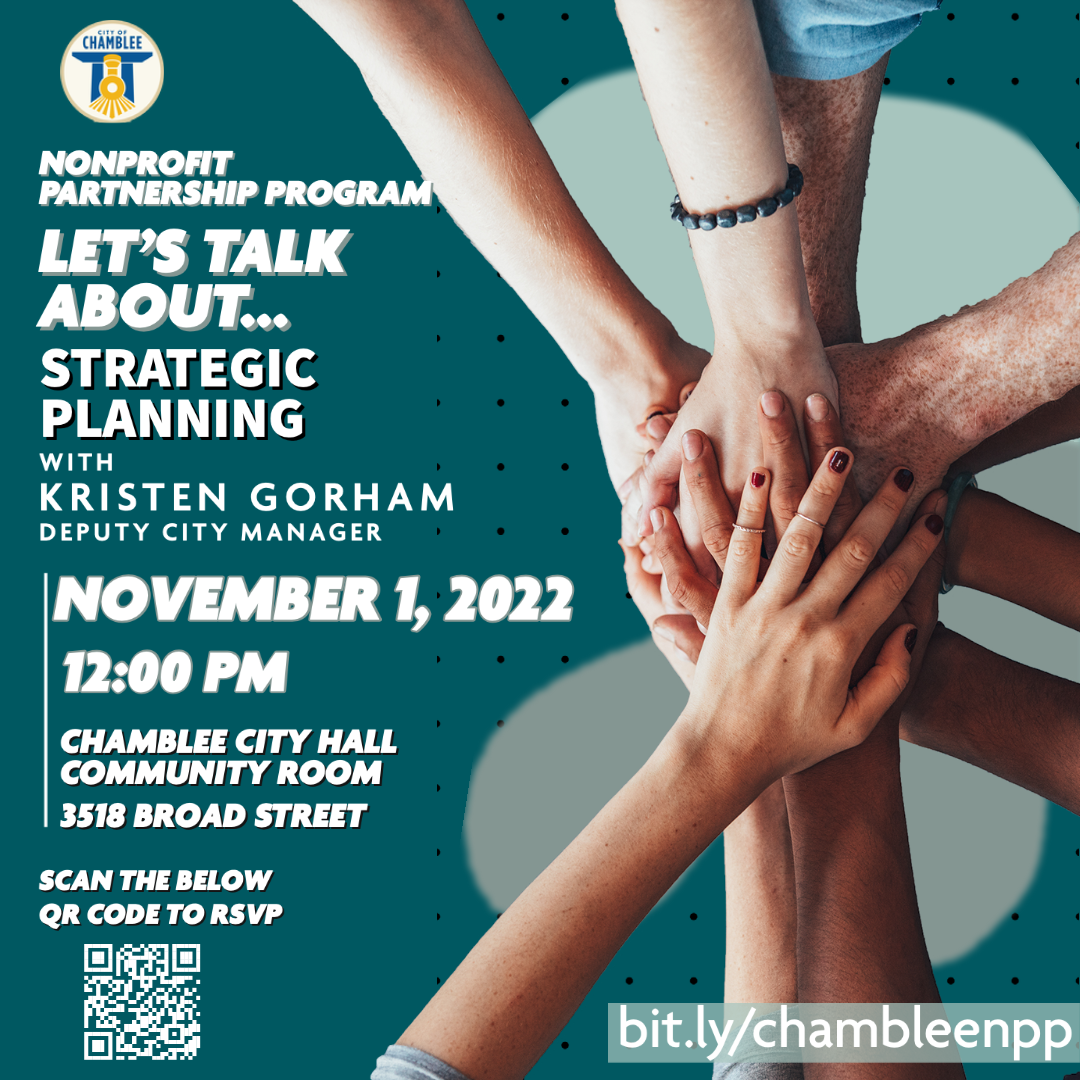 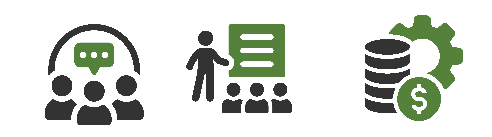 LET’S TALK 
ABOUT…
ROUNDTABLE 
DISCUSSION SERIES
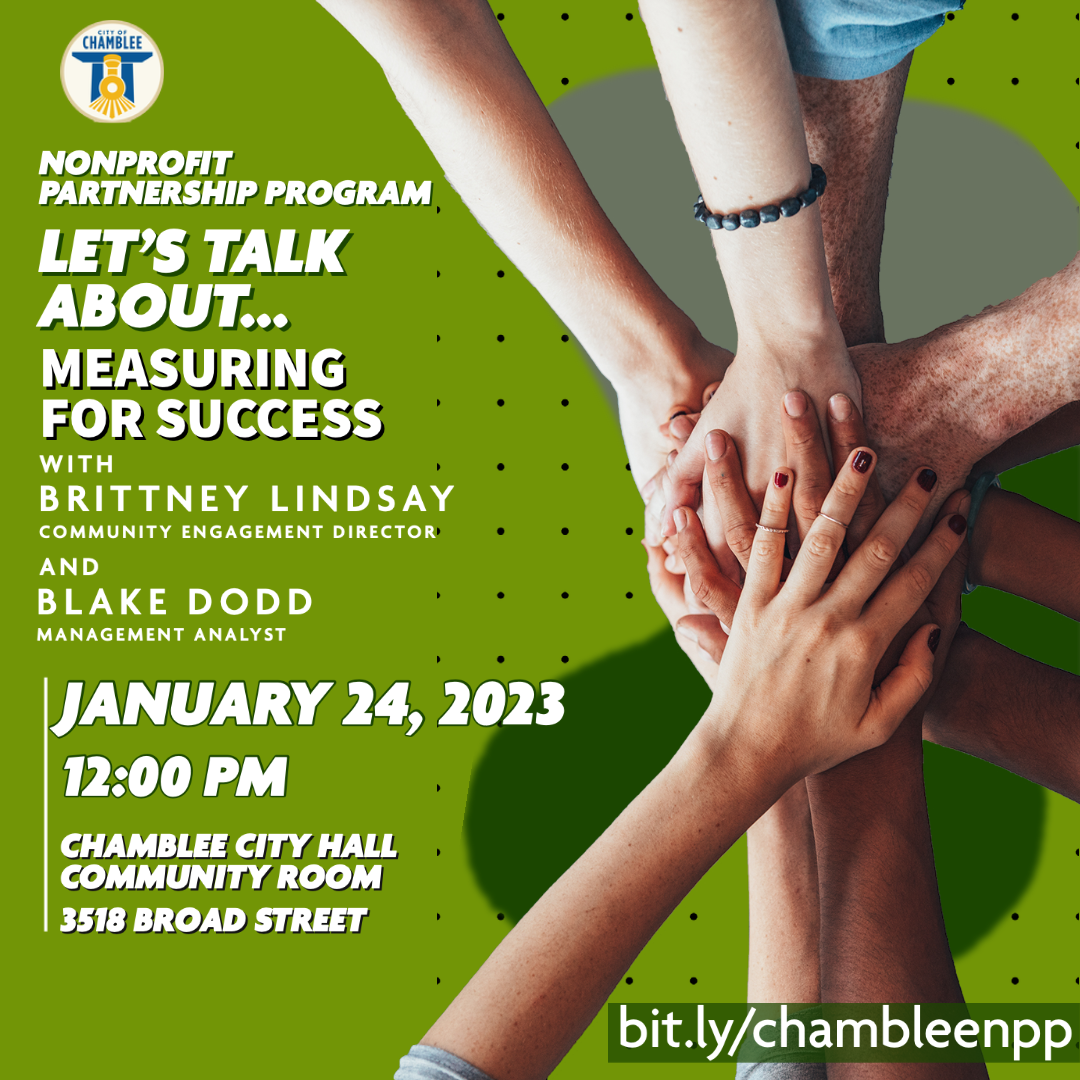 LUNCH & LEARN
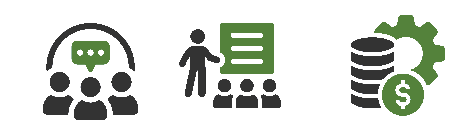 ORGANIZATIONAL DEVELOPMENT SERIES
Nonprofits are invited to come together to learn from a subject area expert to drive personal, team, and organizational development
Exclusive to NPP members
Guest speakers have industry backgrounds in fields such as grant writing, board development, marketing, and more
Topics are selected by the nonprofits during the NPP application process and an annual survey
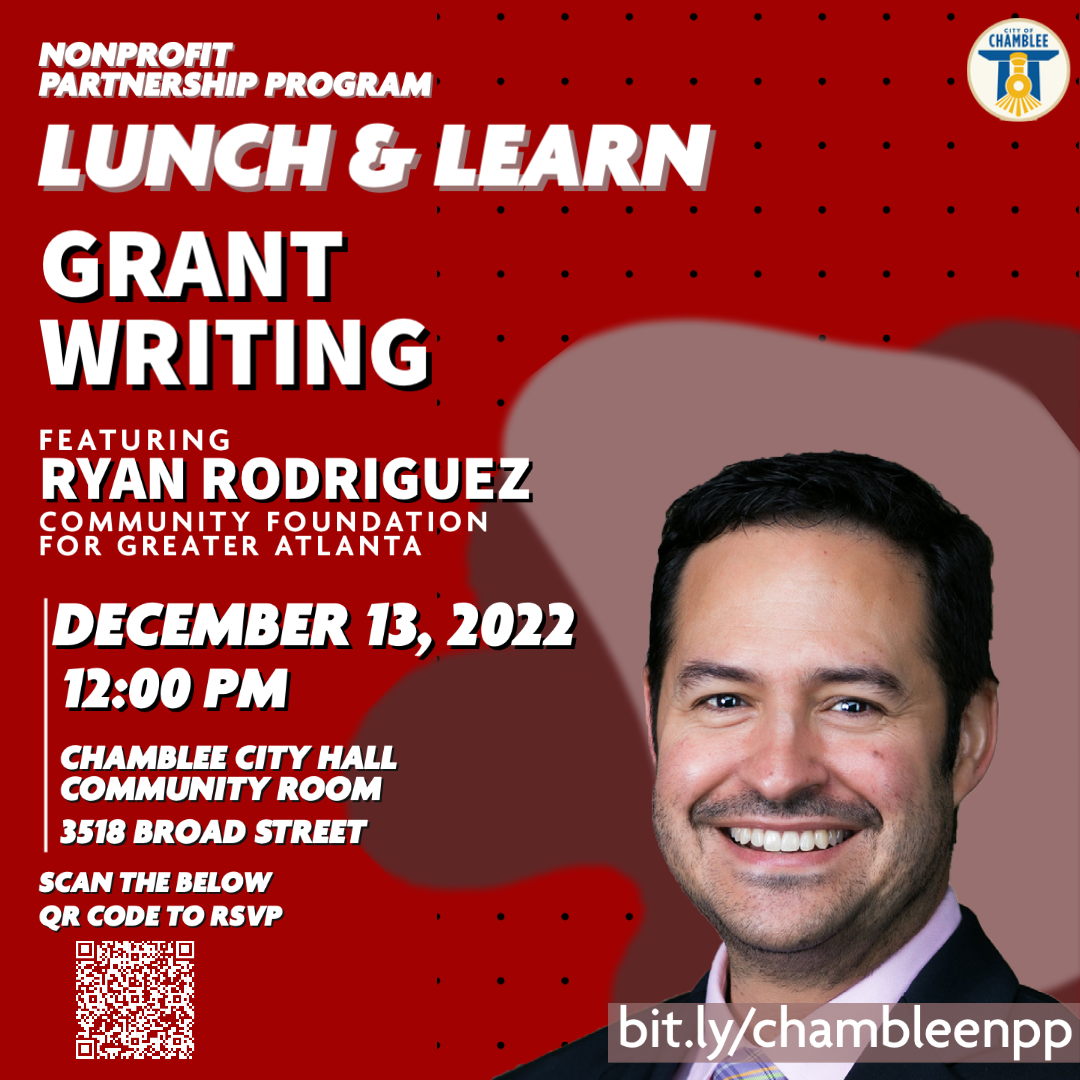 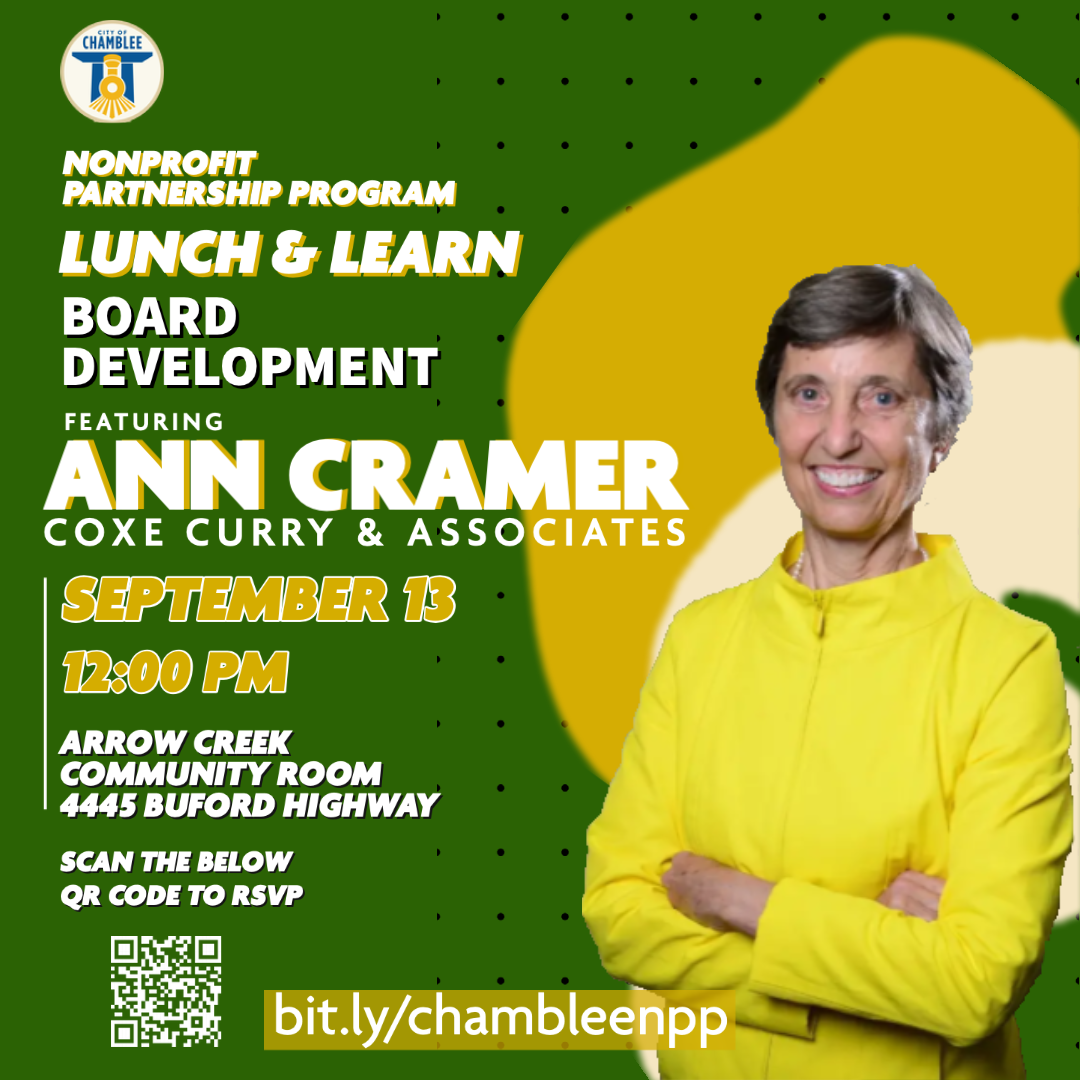 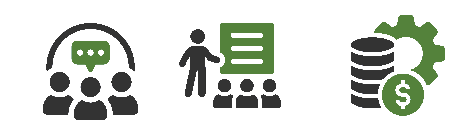 LUNCH & LEARN
ORGANIZATIONAL
DEVELOPMENT SERIES
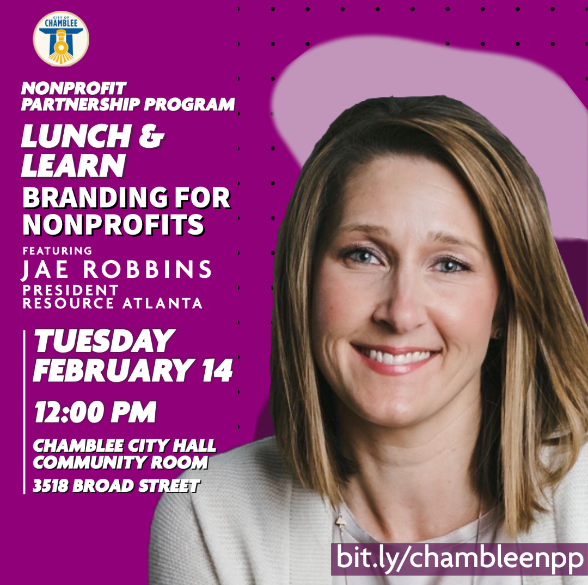 NPP QUARTERLY GRANT
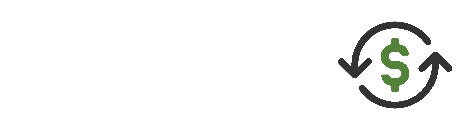 FUNDING PROGRAM
Active NPP members are eligible to apply for funding for events or programs occurring in the city limits of Chamblee
Funds awarded are required to be spent at a Chamblee business
$100,000 was allocated to the NPP in 2022
Roughly $9,500 was reserved for program expenses
City staff selection committee evaluated applications and recommended projects for approval
NPP members are eligible to apply two times a year
NPP QUARTERLY GRANT
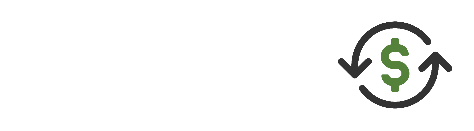 FUNDING PROGRAM
To be eligible for funding nonprofits must:
Be an active member of the NPP
Maintain an IRS 501c3 status for a minimum of two years
Event or program must occur in the city limits of Chamblee
Event or program must support the Chamblee community
Funds requested must be spent at a Chamblee business
Awarded organizations must submit a final report
2022
NPP GRANT AWARDEES
2022
NPP SPONSORSHIP SUMMARY
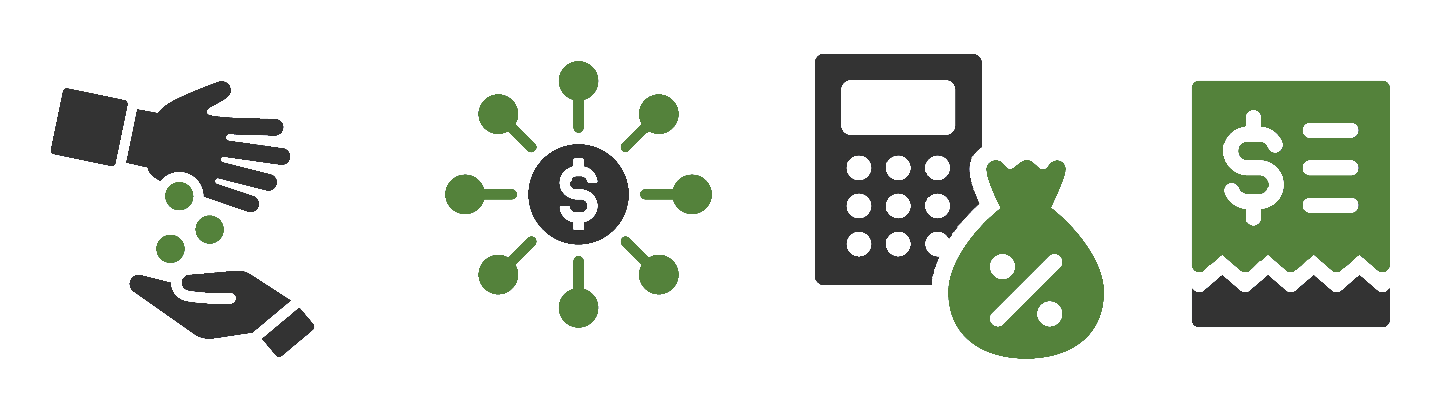 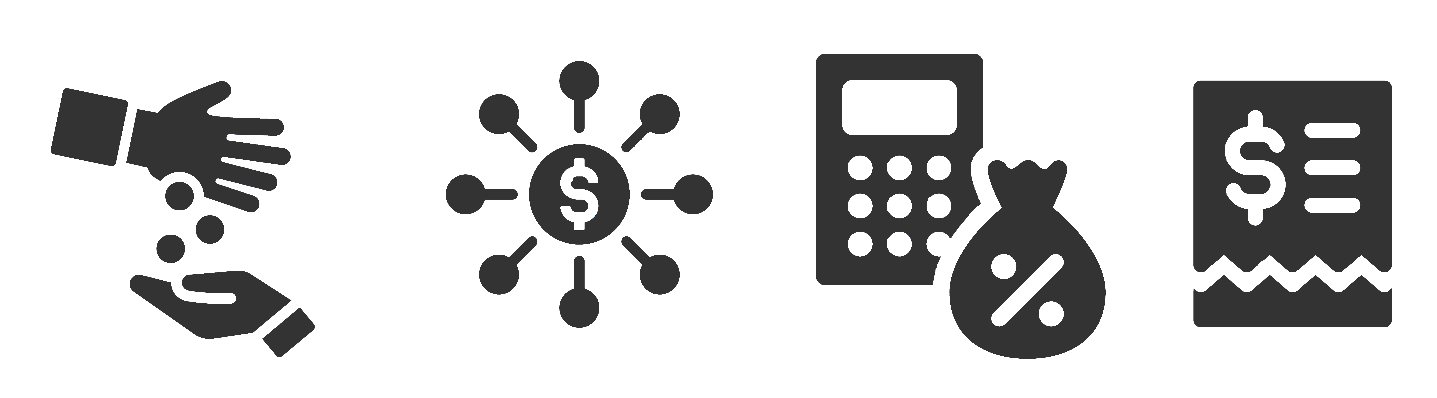 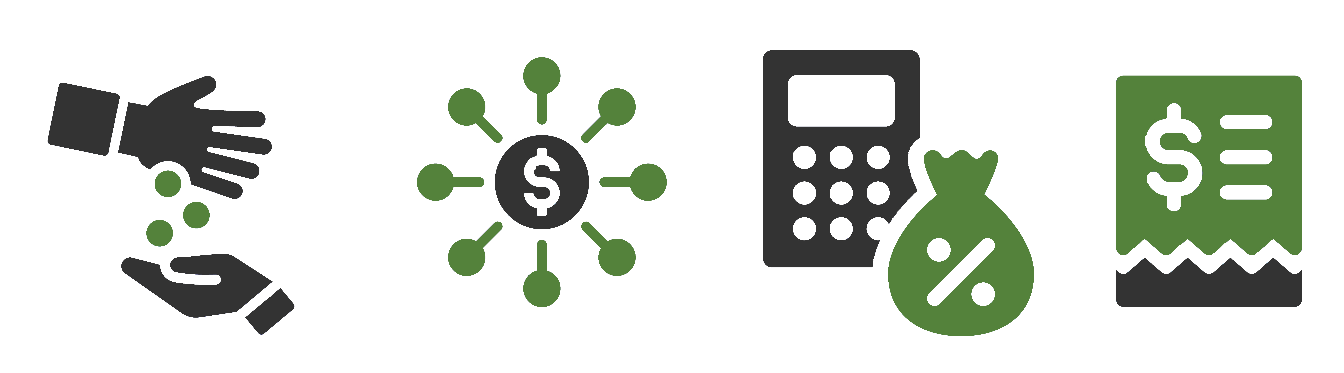 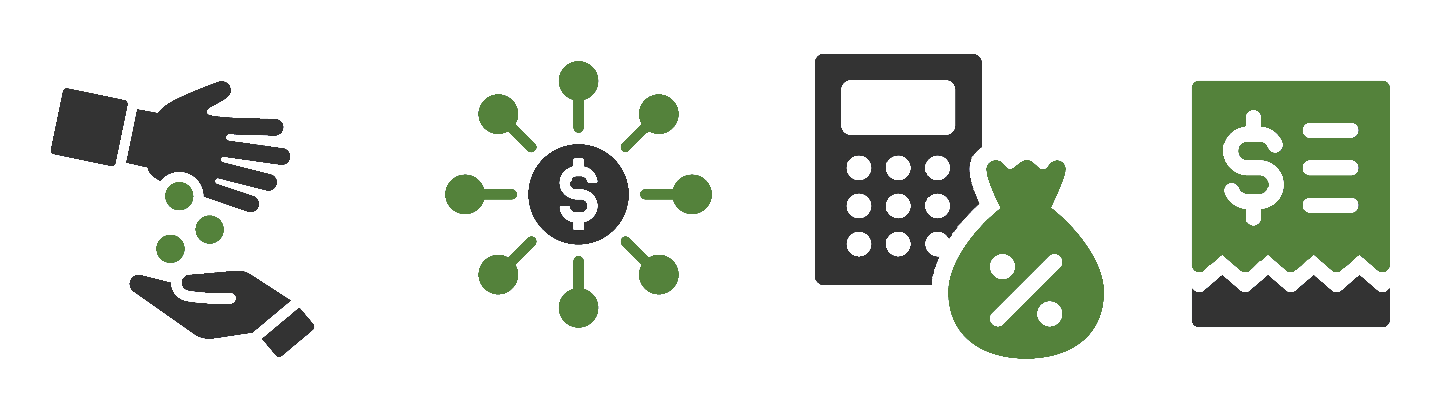 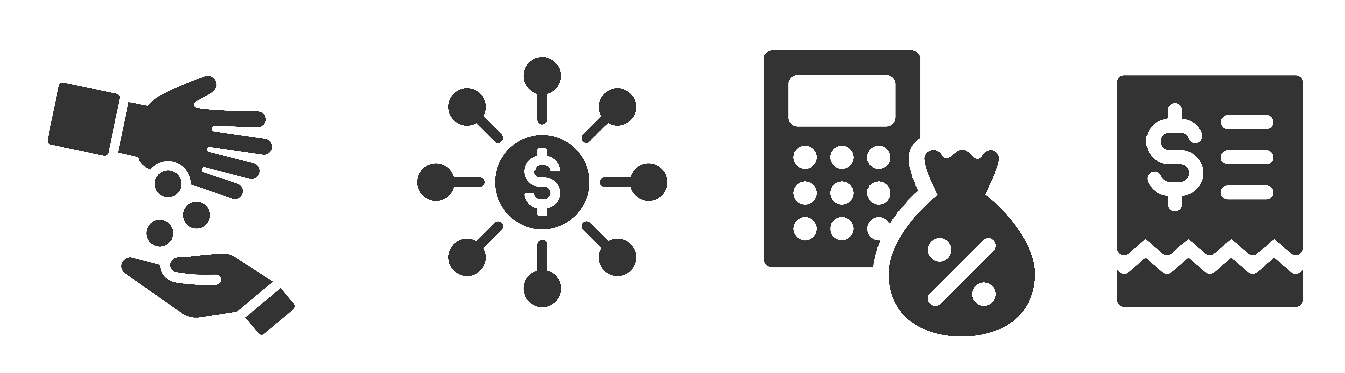 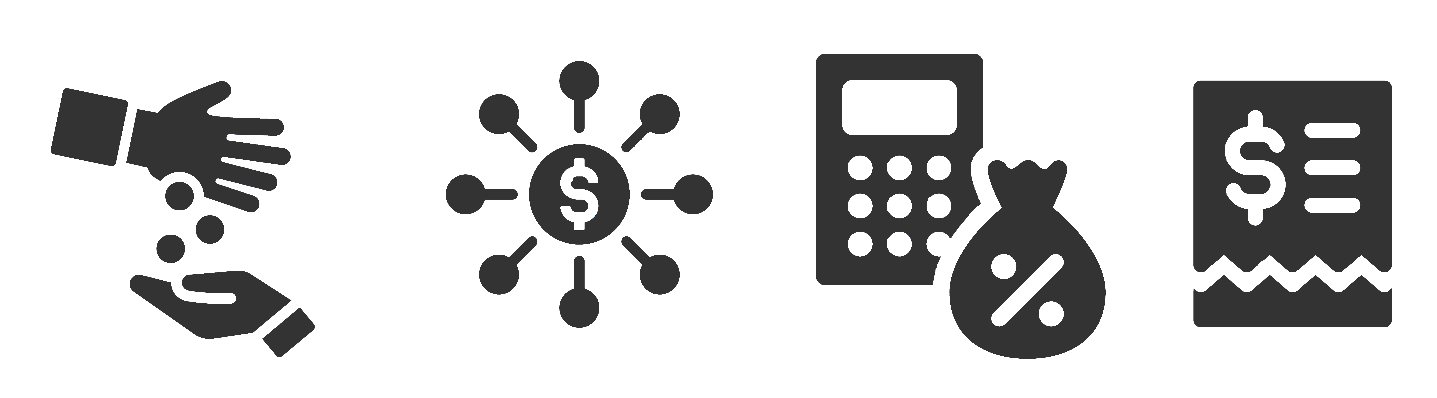 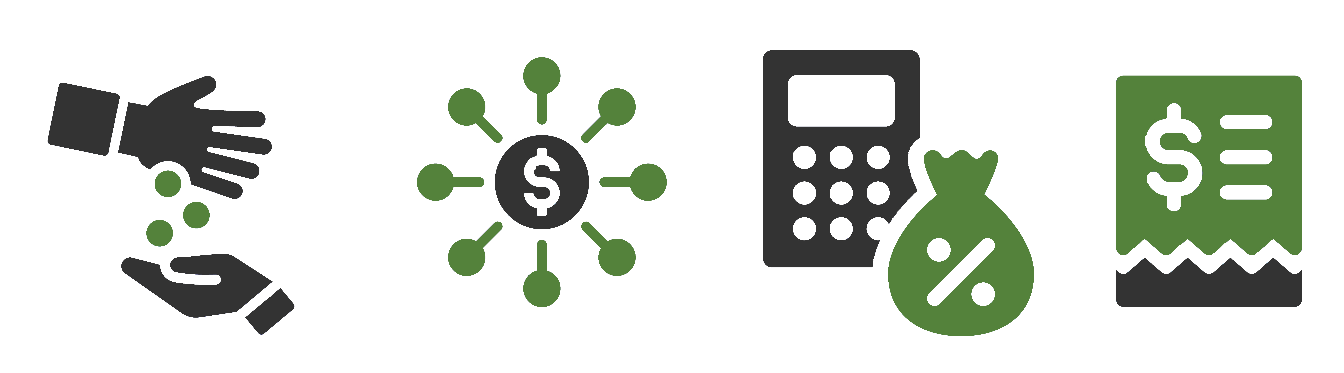 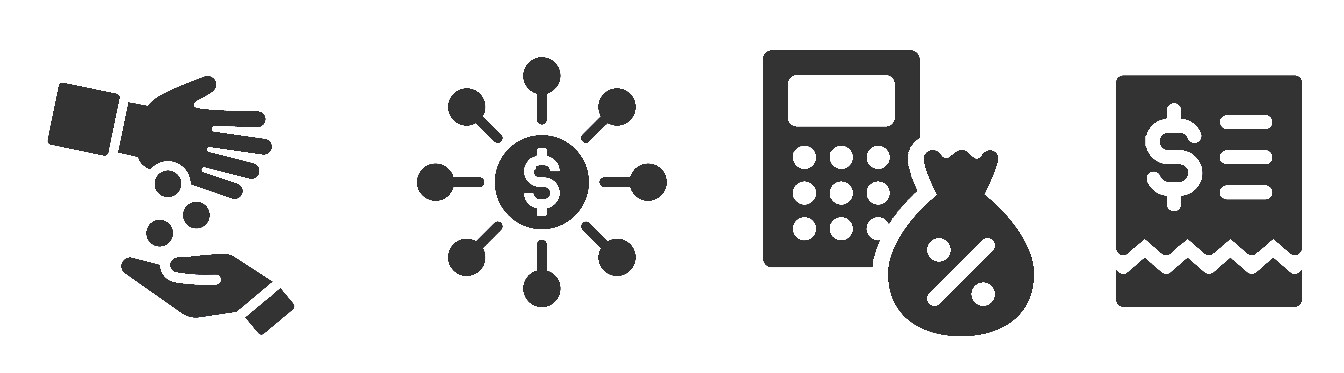 10
$203,202
$90,505
44.53%
TOTAL 
PROJECT COST
TOTAL 
GRANT FUNDS AWARDED
TOTAL 
PROJECT COST TO BUSINESSES
TOTAL 
PROJECTS AWARDED
GEORGIA LIONS LIGHTHOUSESTRIDES 4 SIGHT AND SOUND
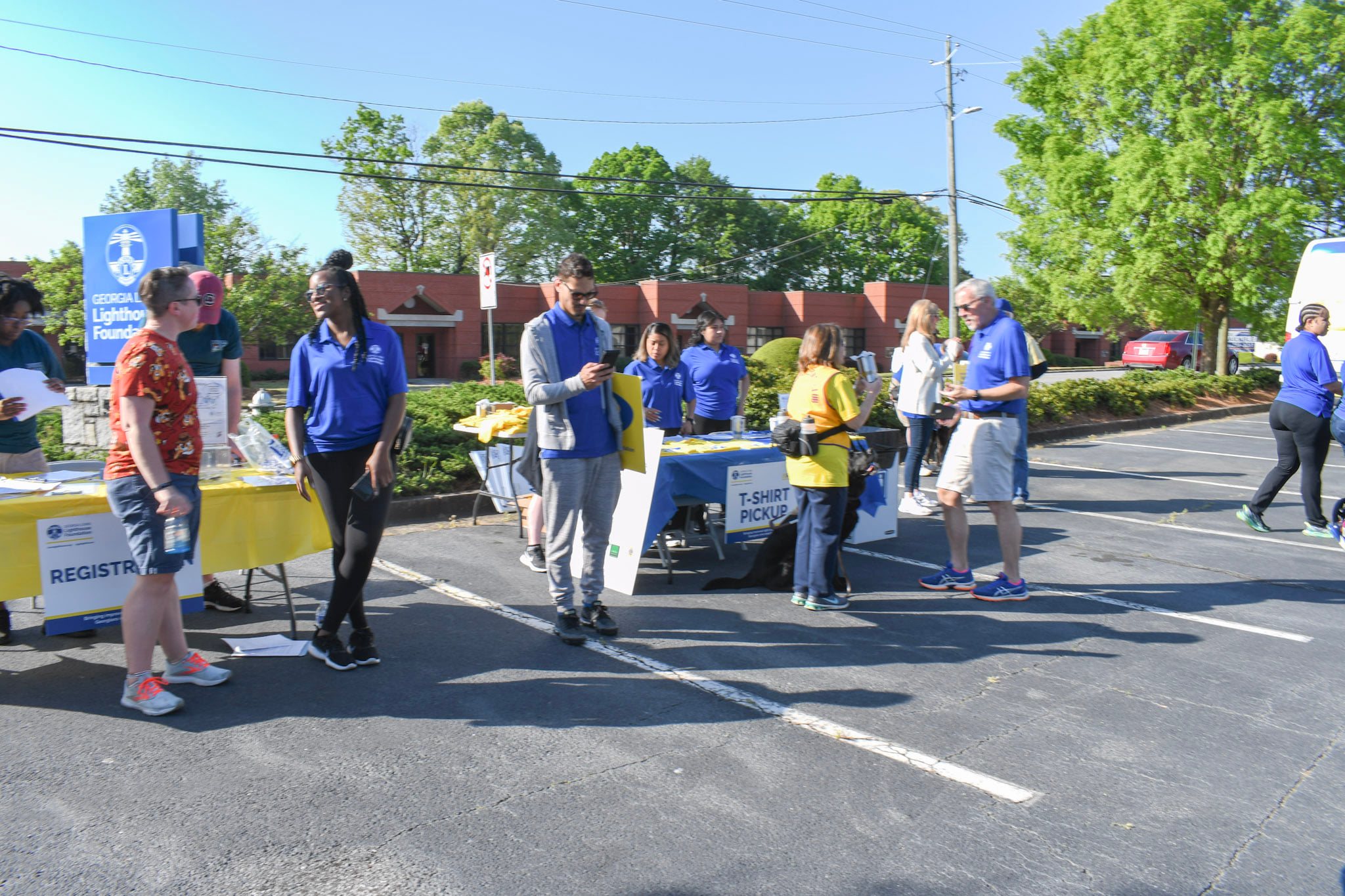 Project type: Fundraising
Funds raised: $46,365
Total sponsorship: $10,000
CHAMBLEE MS EDUCATION FOUNDATIONCHAMBLEE BULLDOG COLOR RUN
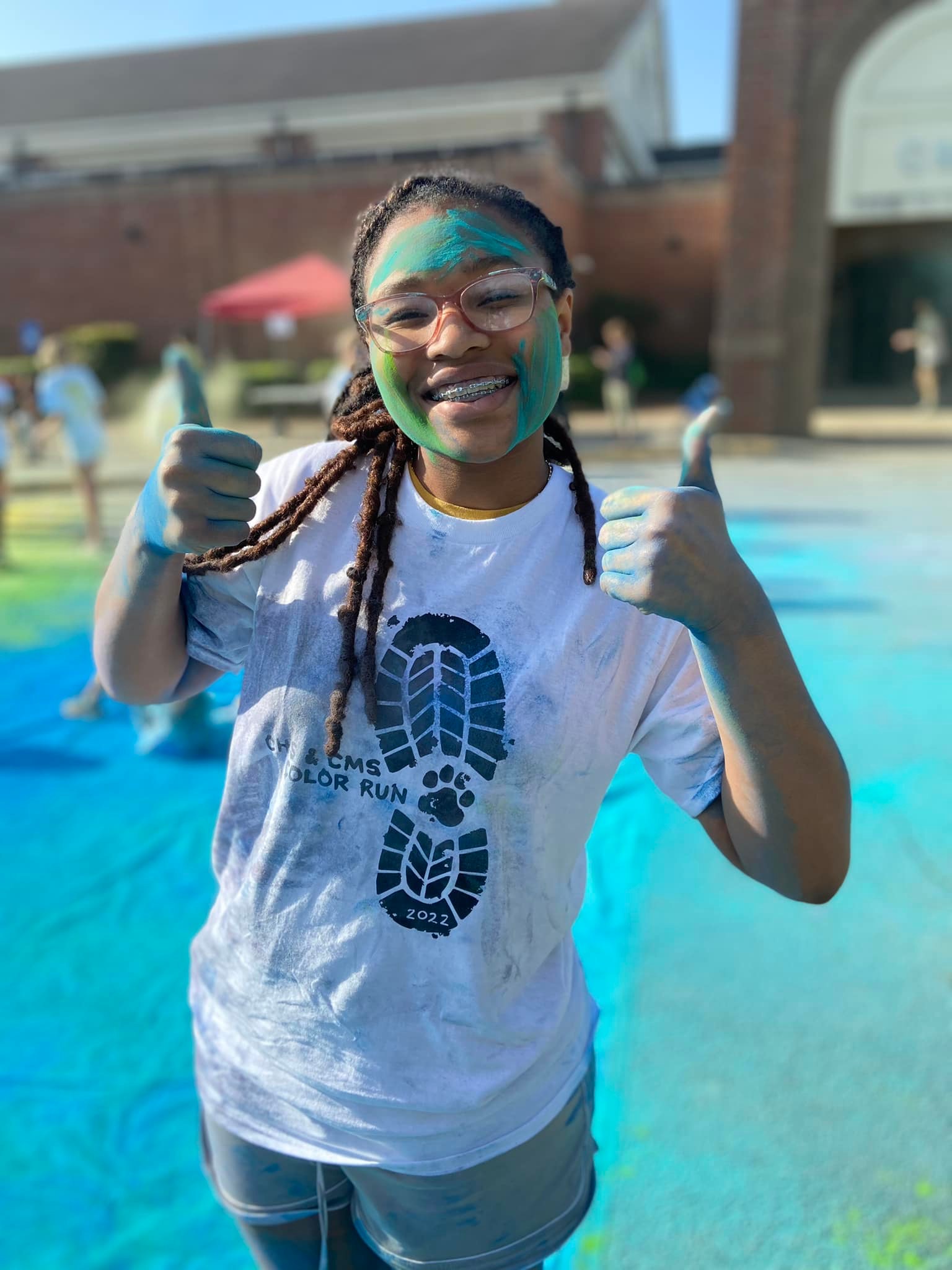 Project type: Fundraising
Funds raised: $10,128
Total sponsorship: $8,194
FUNDACIÓN ADELANTE GUATEMALABARRILETES SOBRE CHAMBLEE
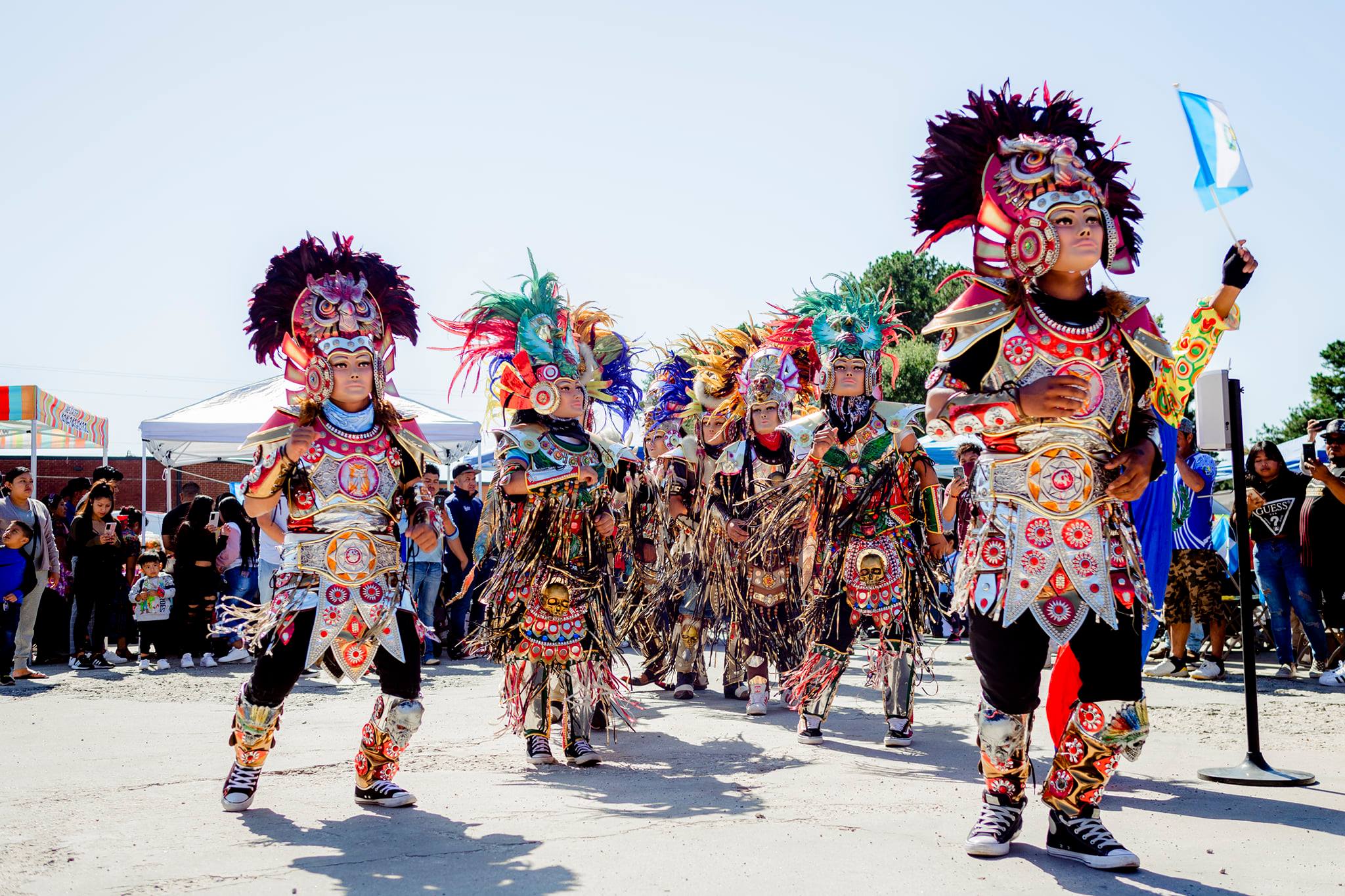 Project type: Community
Funds raised: N/A
Total sponsorship: $10,000
KEEP CHAMBLEE BEAUTIFULHUNTLEY HILLS ELEMENTARY 
SCHOOL GARDEN RENOVATION
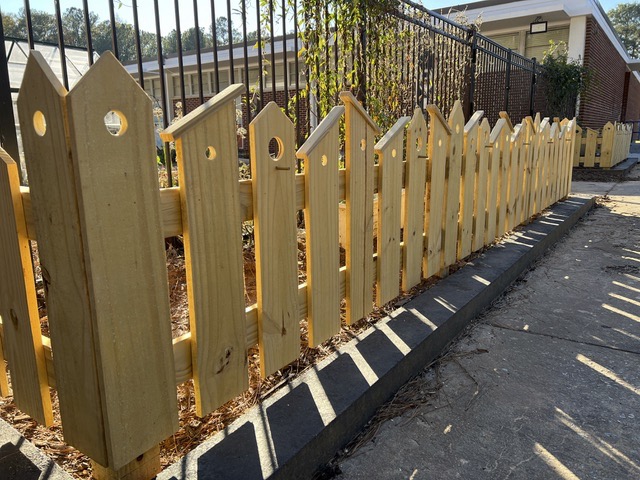 Project type: Program
Funds raised: N/A
Total sponsorship: $9,680
BENEFITS
NONPROFIT PARTNERSHIP PROGRAM
The NPP provides support to expand the capacity to serve the community by providing various benefits.
ARROW CREEK & CITY HALL
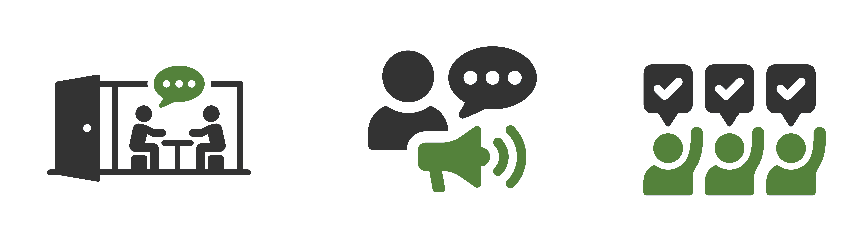 COMMUNITY ROOM RENTAL
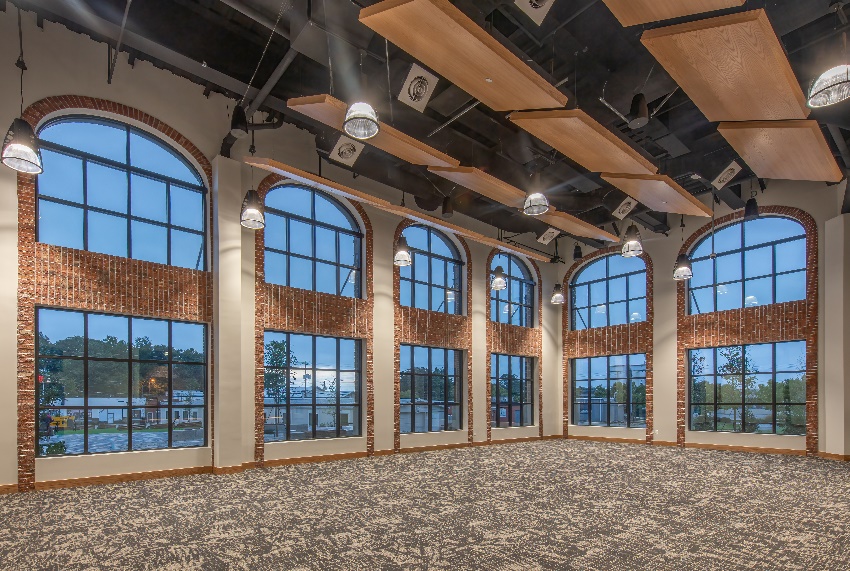 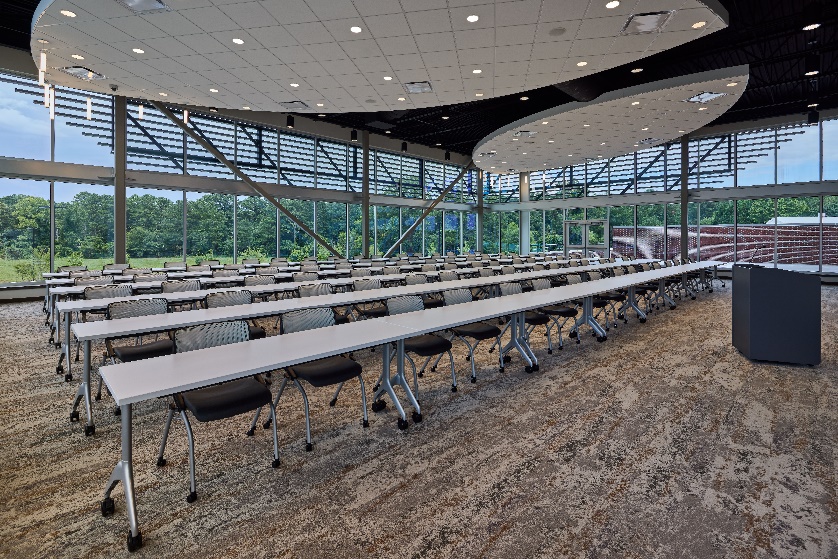 Active members can rent the Arrow Creek Community Room and the City Hall Community Room for meetings, events, and other approved gatherings.
Community Room rental is only available to our NPP members.
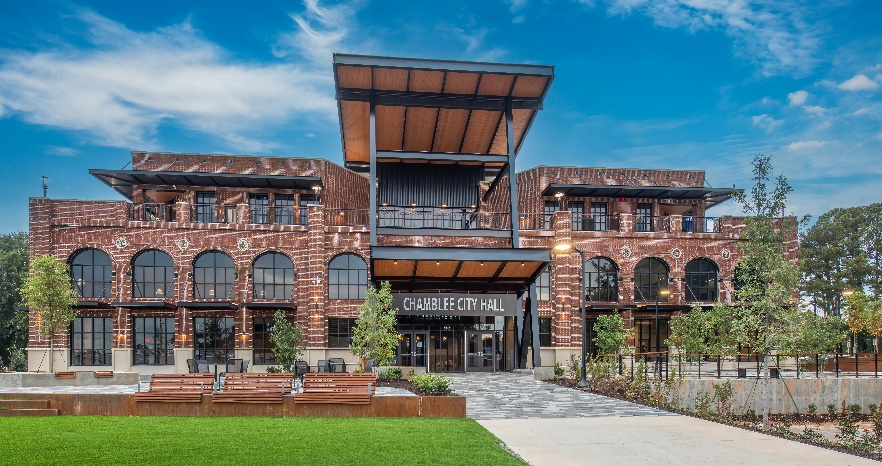 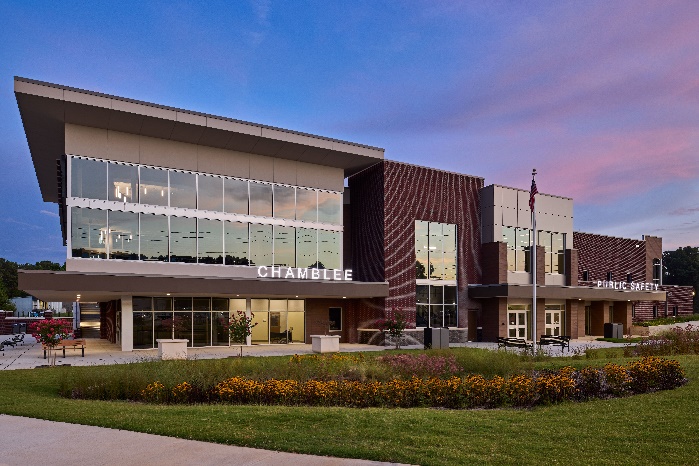 VENDOR BOOTHS
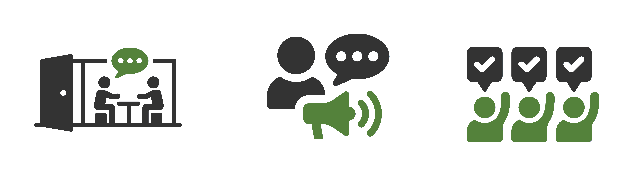 MARKETING OPPORTUNITIES
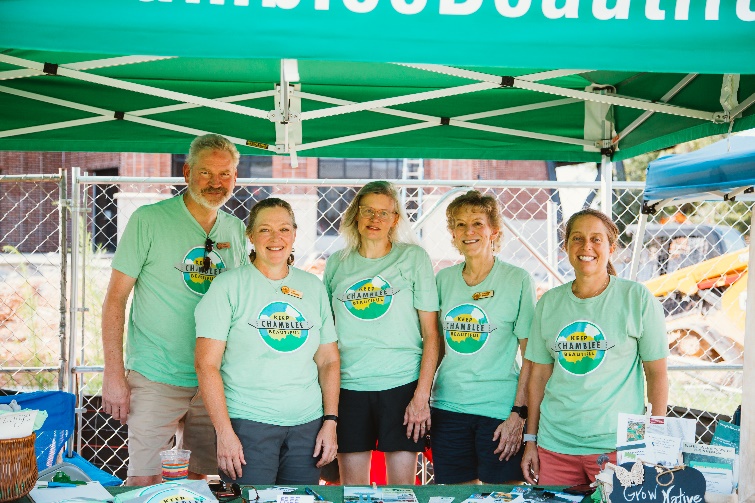 Active members are eligible to reserve free vendor booths at city events.
Atlanta United Watch Party, Chamblee Summer Concert Series, Taste of Chamblee, and Holiday Hoopla
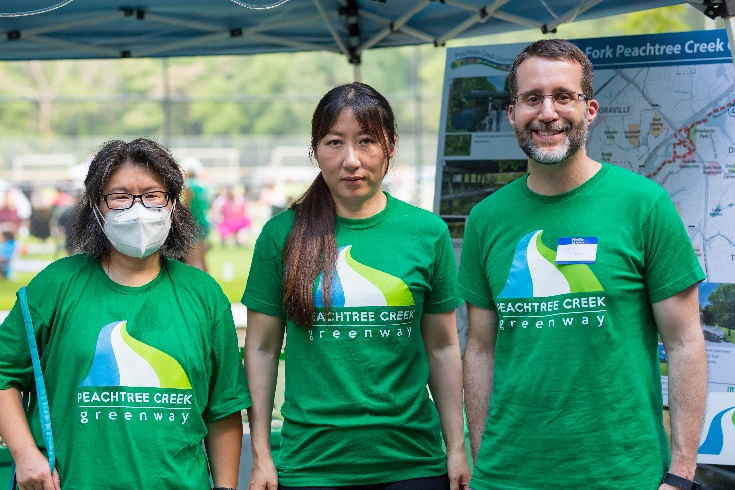 SIGNUP.COM
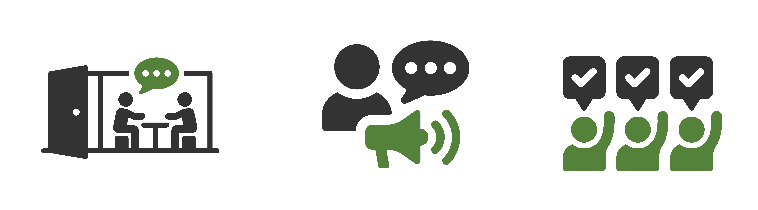 VOLUNTEER RECRUITMENT
NPP members are granted free access to a Signup.com, a volunteer recruitment portal.
The portal provides a central space for organizations to list volunteer needs and community members a place to connect with volunteer opportunities.
Cost for a premium account = $600
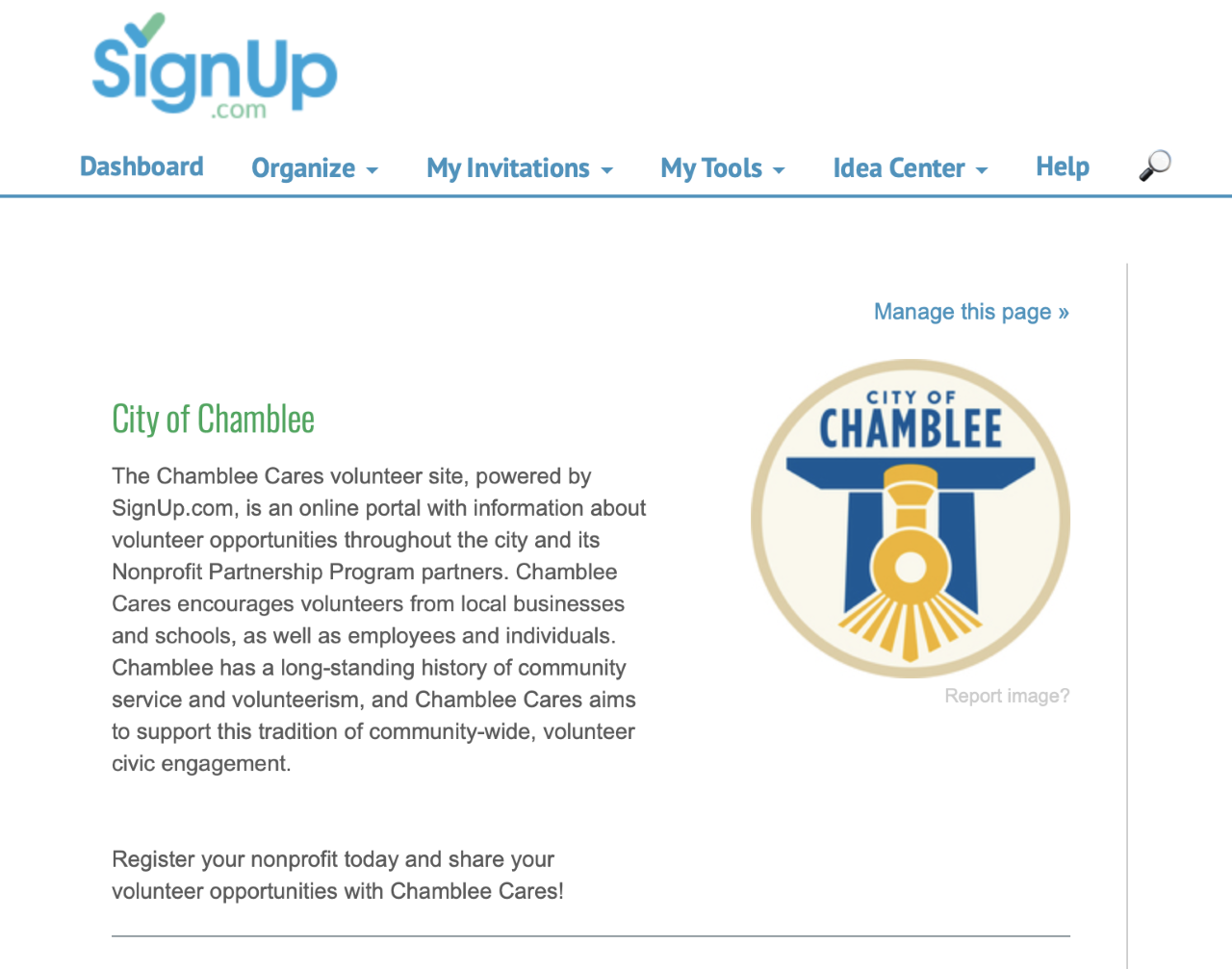 PROGRAM SUCCESSES
NONPROFIT PARTNERSHIP PROGRAM
New collaborations between nonprofits
Increased nonprofit involvement in city studies, events, and initiatives
Enhancements to nonprofits’ organizational development
Enhancements to the NPP’s development
Assist with the decrease of program cost for organizations awarded with grant funds
PROGRAM REFINEMENTS
NONPROFIT PARTNERSHIP PROGRAM
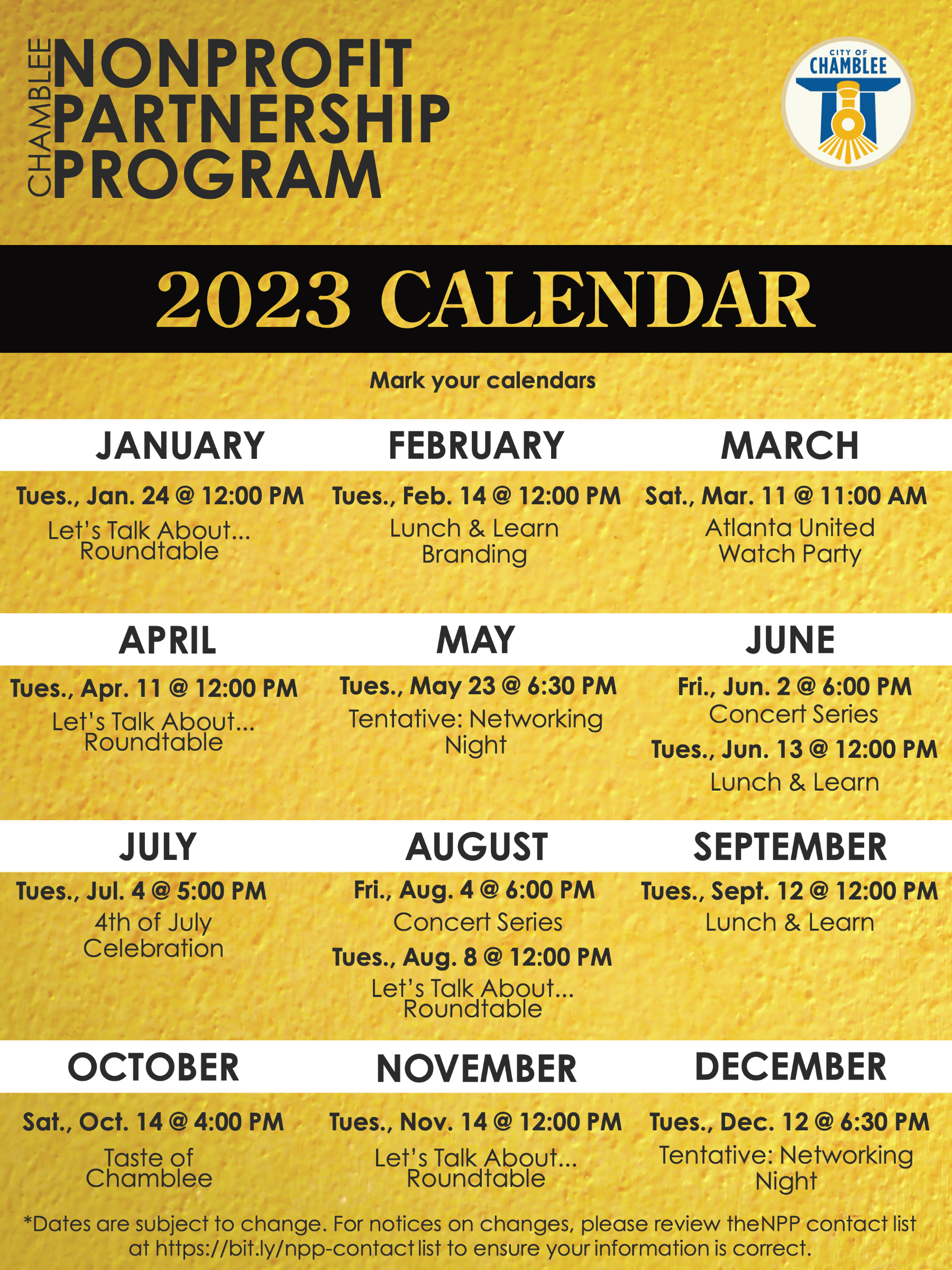 Inclusion of two networking nights for NPP members
Review of Signup.com
Grant program was changed from a sponsorship program
PROGRAM REFINEMENTS
NONPROFIT PARTNERSHIP PROGRAM
NPP priorities have been included as a requirement for applicants:
Priorities include Assistance for at-risk or underserved communities; cultural heritage education and awareness; environmental conservation and remediation; and housing assistance.
Creation of a grant collaboration program
Allocate a larger amount of funds to support programs that include collaboration with one or more NPP members, meet one or more of the following NPP priorities, AND result in a major impact for the community.
2023
NPP MEMBERS
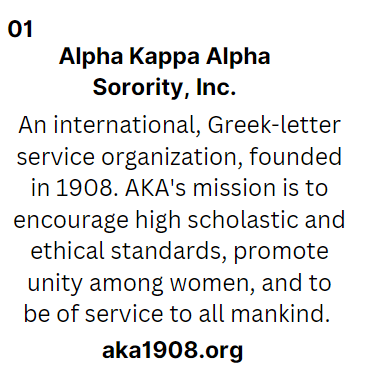 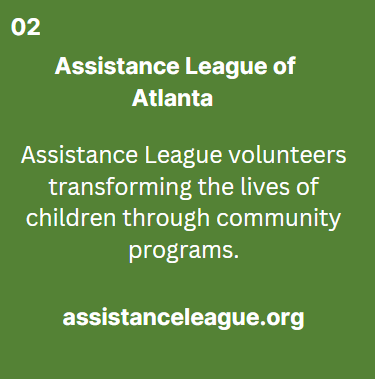 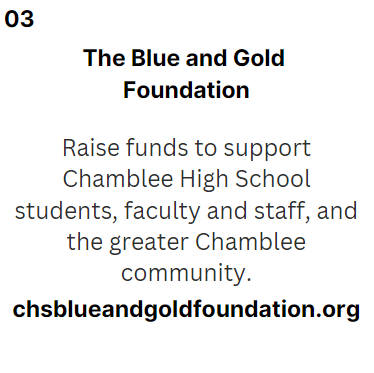 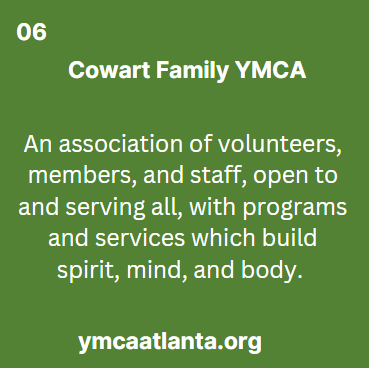 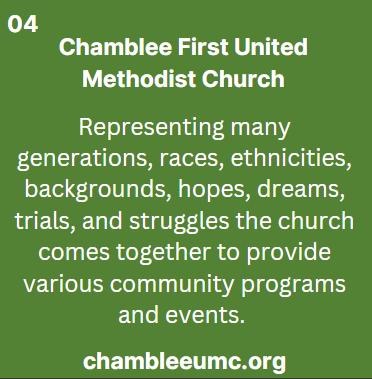 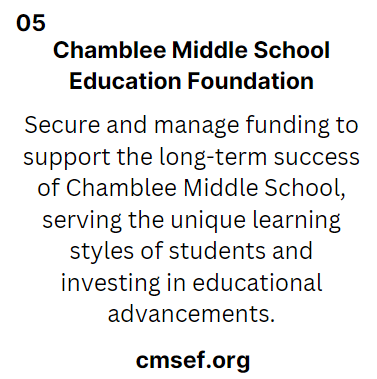 2023
NPP MEMBERS
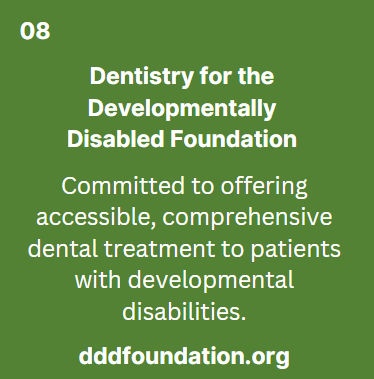 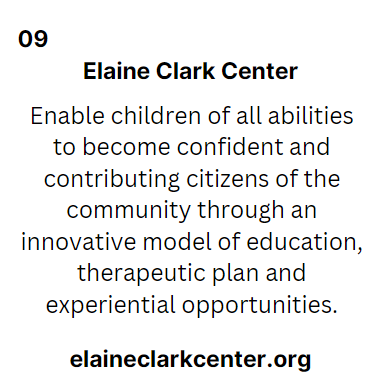 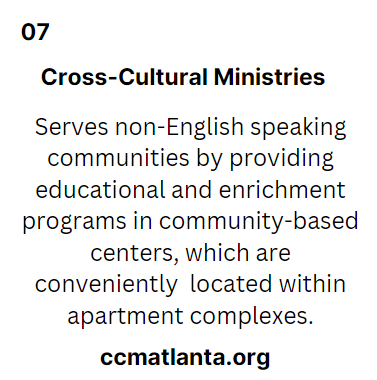 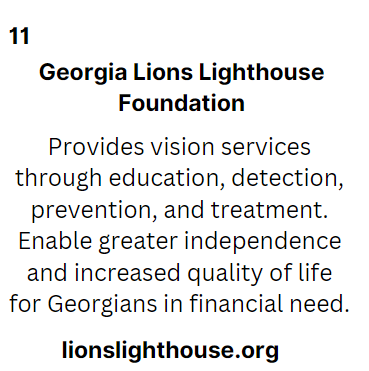 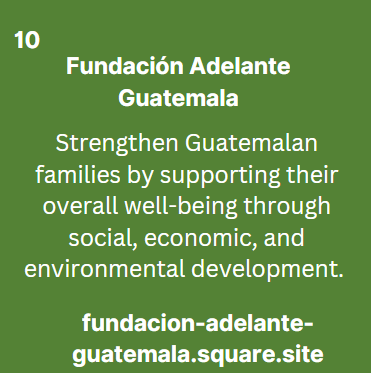 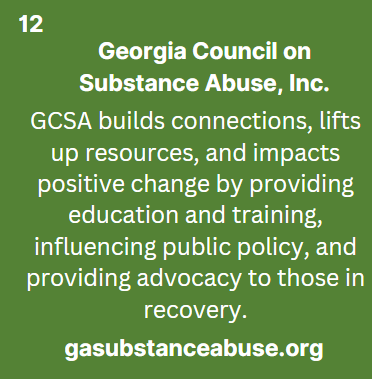 2023
NPP MEMBERS
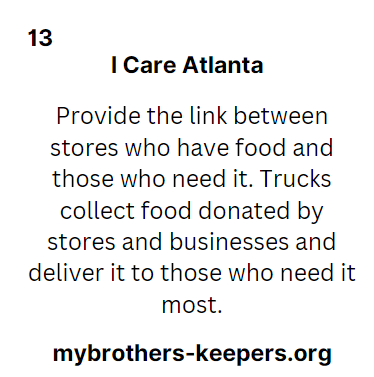 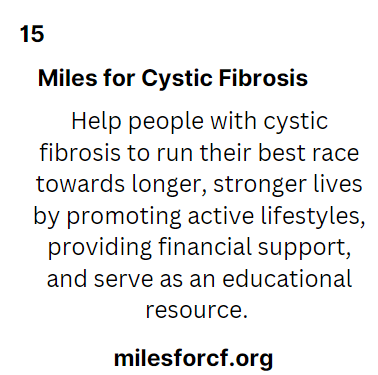 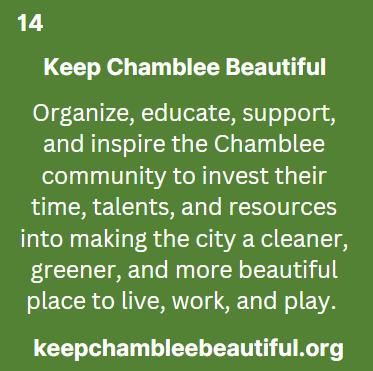 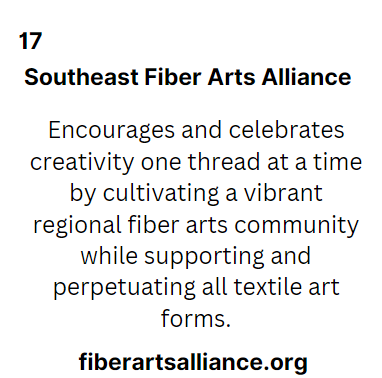 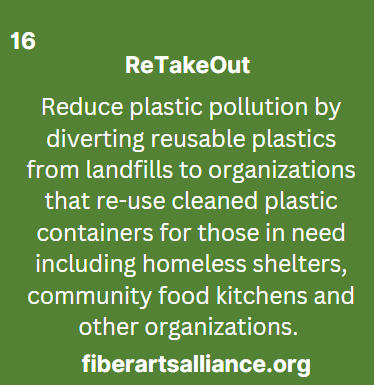 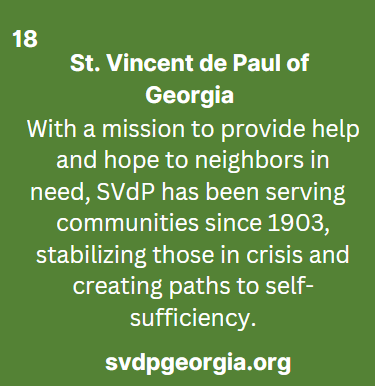 QUESTIONS?
Jon Walker
City Manager
jwalker@chambleega.gov
Brittney Lindsay
Community Engagement Director
blindsay@chambleega.gov
Blake Dodd
Management Analyst
bdodd@chambleega.gov